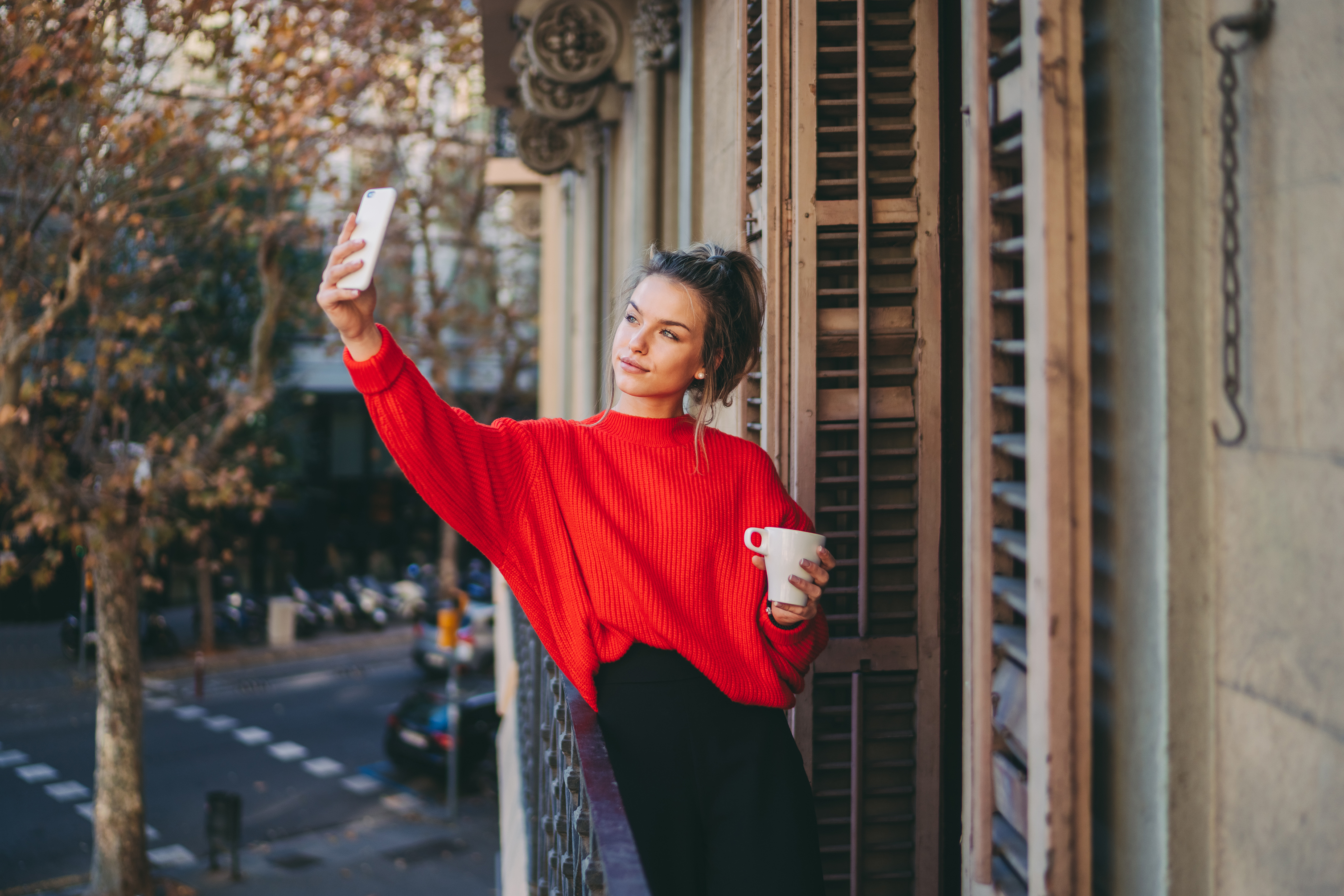 Promotie (marketing)
10 mei Groene Lyceum
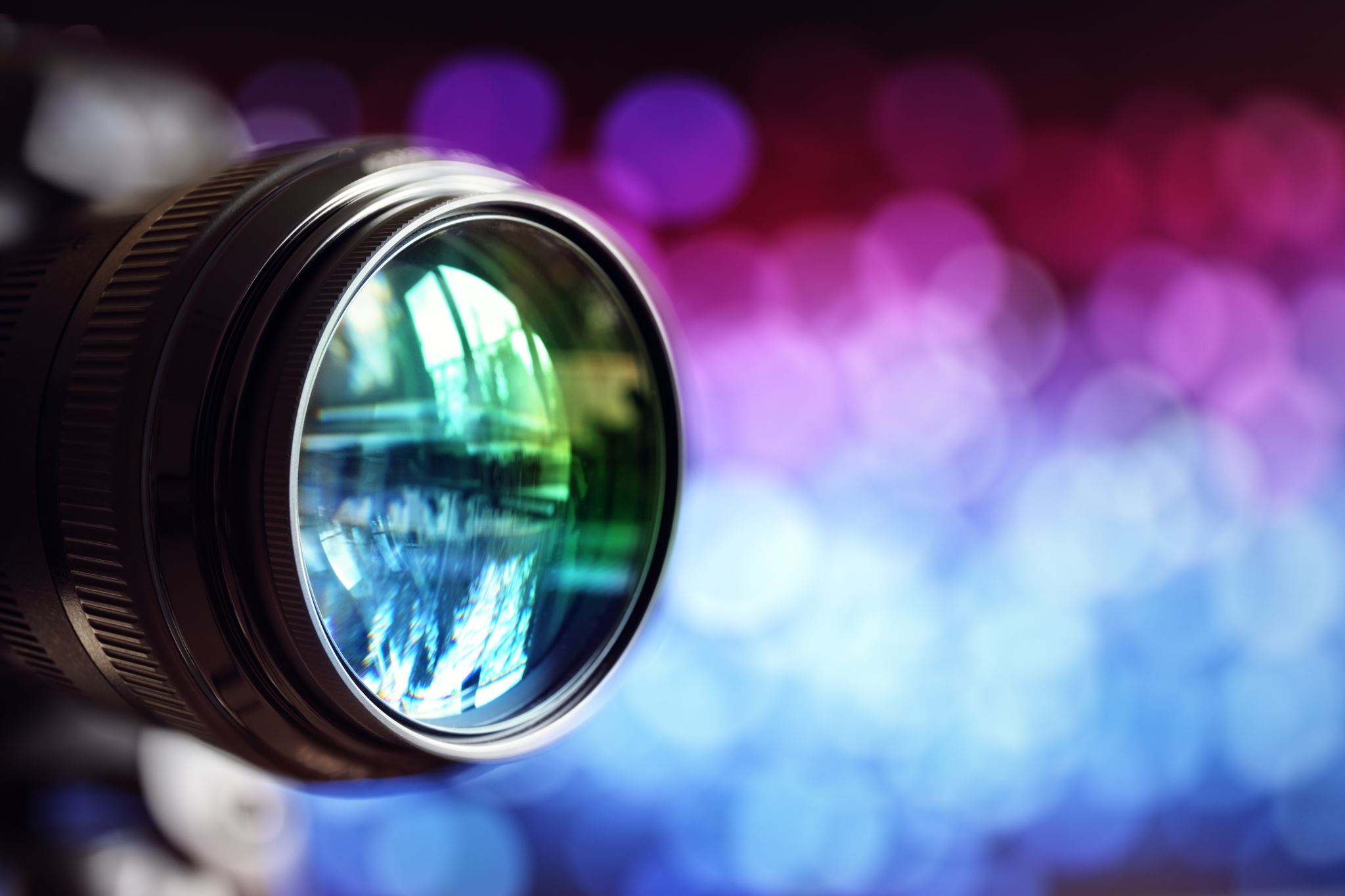 Planning
(Online) marketing


Volgende week kennistoets & inleveren IO + stage opdrachten
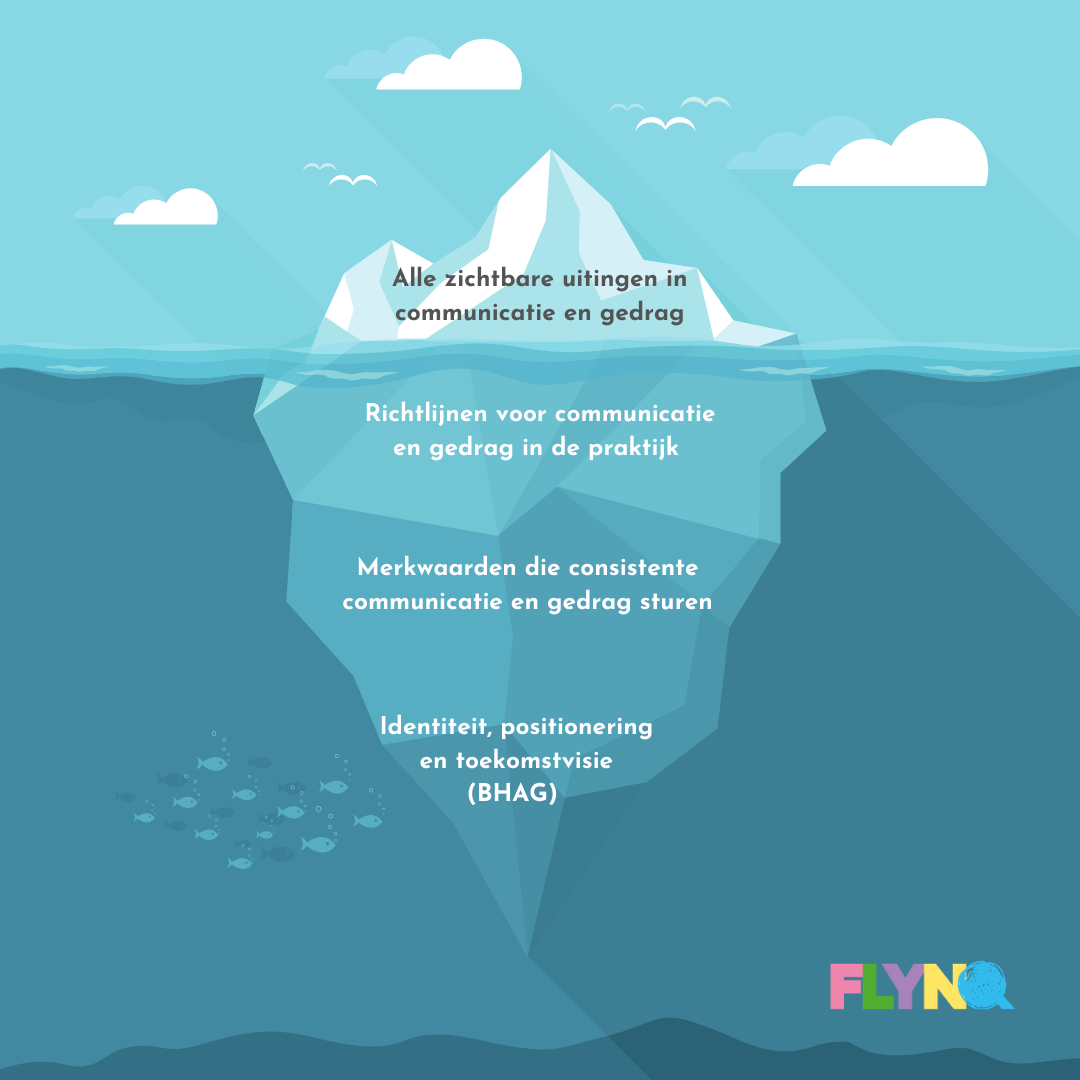 Imago/identiteit en marketing
Waar sta je voor? Persoonlijkheid en imago; (strategisch)

Marketing  Uitstraling, logo, huisstijl, promotie e.d. (tactisch)

Marketing sluit aan bij je imago/identiteit!
Winkelformule
De doelgroep: een groep mensen met specifieke kenmerken, wensen en behoeften waar de winkel zich op richt. Deze groep mensen vertegenwoordigt het marktsegment, het gedeelte van de markt waarop gemikt wordt.
De marktpositie: een winkel die zich hoog/laag in de markt positioneert.
De marketingmix: de samenstelling van product, prijs, plaats, promotie, presentatie en personeel.

Uitstraling van een bedrijf, het gevoel dat het oproept bij het publiek en het beeld dat ze bij een bedrijf voor ogen krijgen;

Zorg ervoor dat jouw bedrijf verkozen wordt boven alle anderen!
Online marketing
Waarom online marketing?
Social Media
Advertenties
Gepersonaliseerde advertenties
Cookies 
Mailing
Doet jou (stage)bedrijf ook aan mailing?
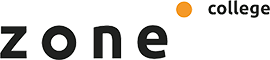 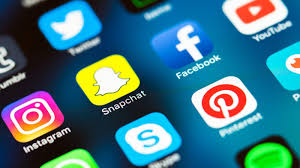 Gebruik social media
Een van de belangrijkste promotievormen (89%)

Online etalage (zelfde uiterlijk)
Relatief goedkoop adverteren
Klantenservice (via messenger o.i.d.)
Story telling (branding)

Dit zijn klantenbinders!
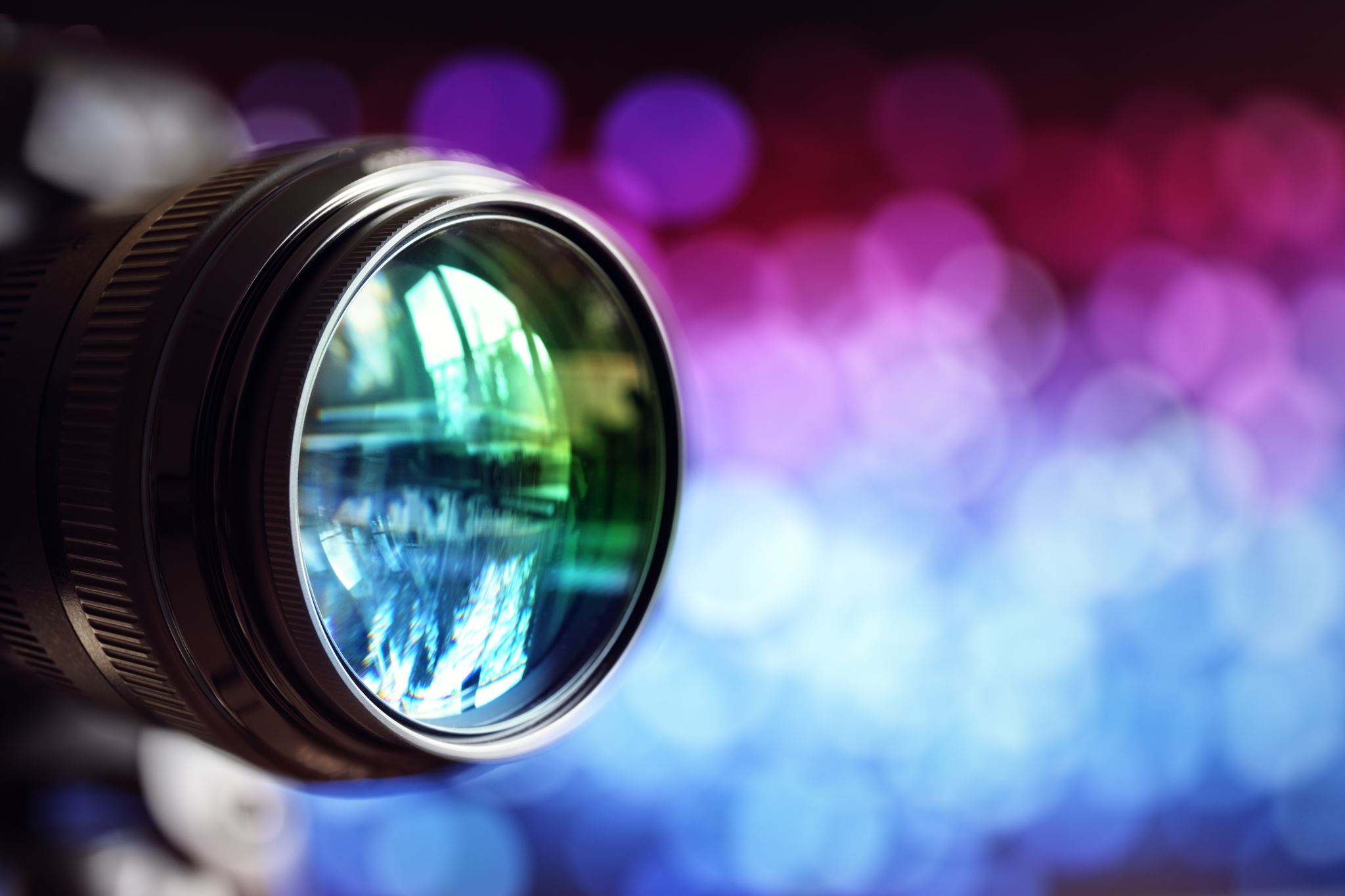 Social media voor retailers
Wat is je visie/missie?
Plan berichten rondom vaste thema’s (moederdag, valentijn e.d.)
Speel in op actualiteiten;
Kopieer niet, maar creëer;
Vertel wat je kunt betekenen voor je doelgroep;
Gebruik foto’s;
Niet te veel tekst.
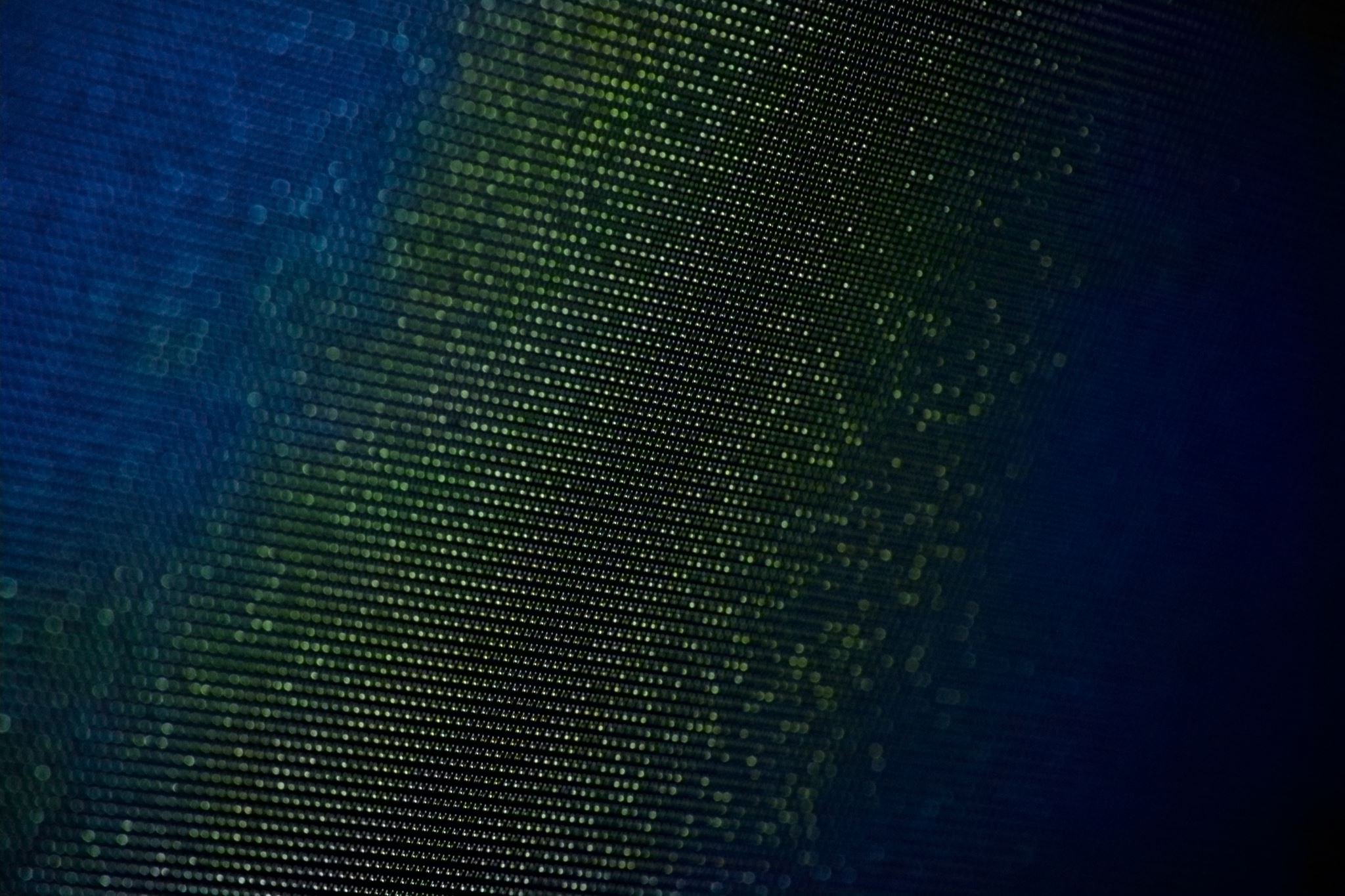 Sociale media berichten
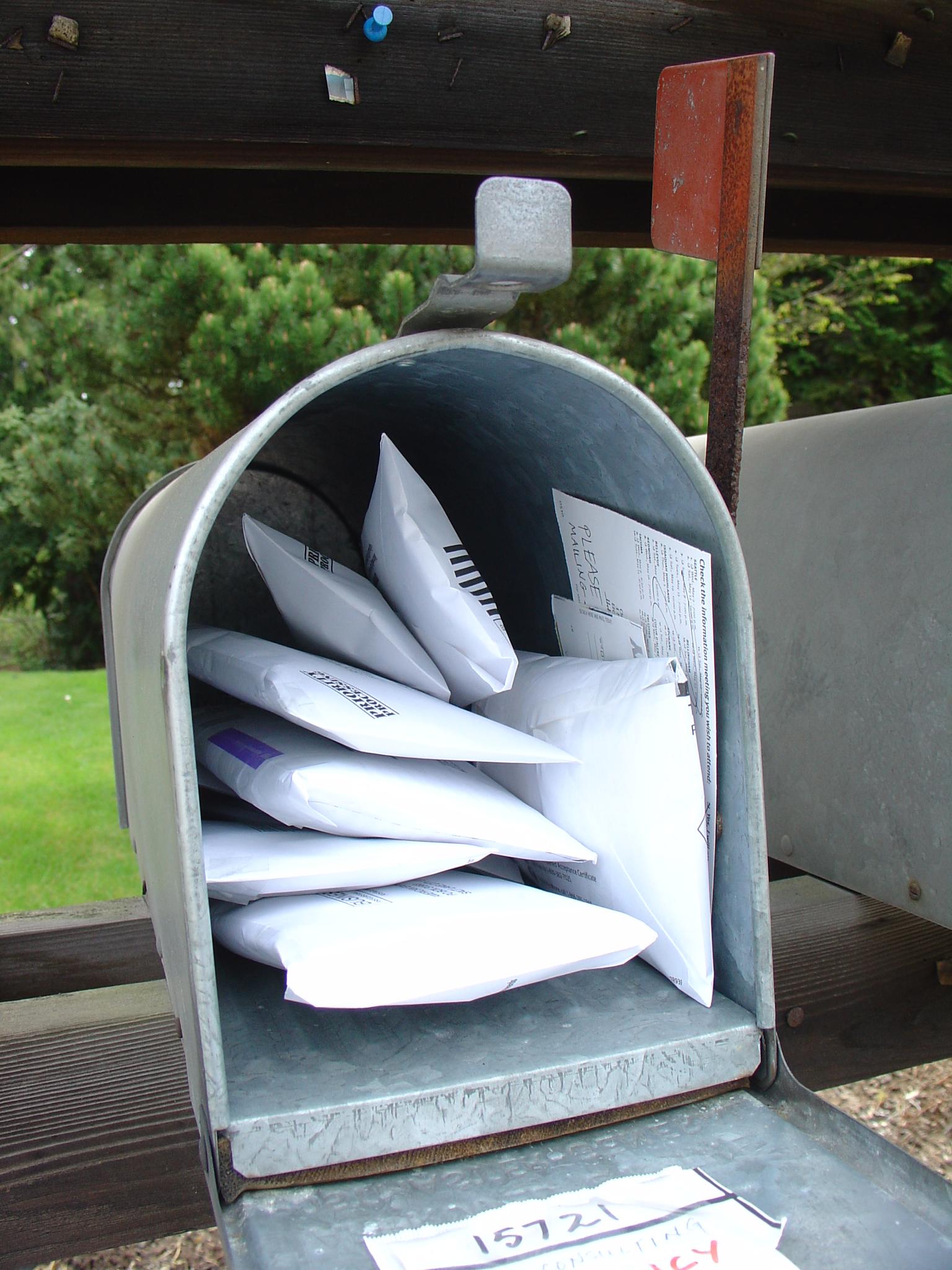 Mailing  Het doel
Call to action/beïnvloeden
Informeren 
Adviseren 
Contact (onderhouden)
Herinneren
‘Hey, je hebt nog wat in je winkelmand’
‘De factuur staat nog open’
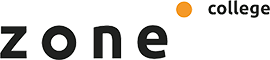 Mailing
Nieuwsbrieven
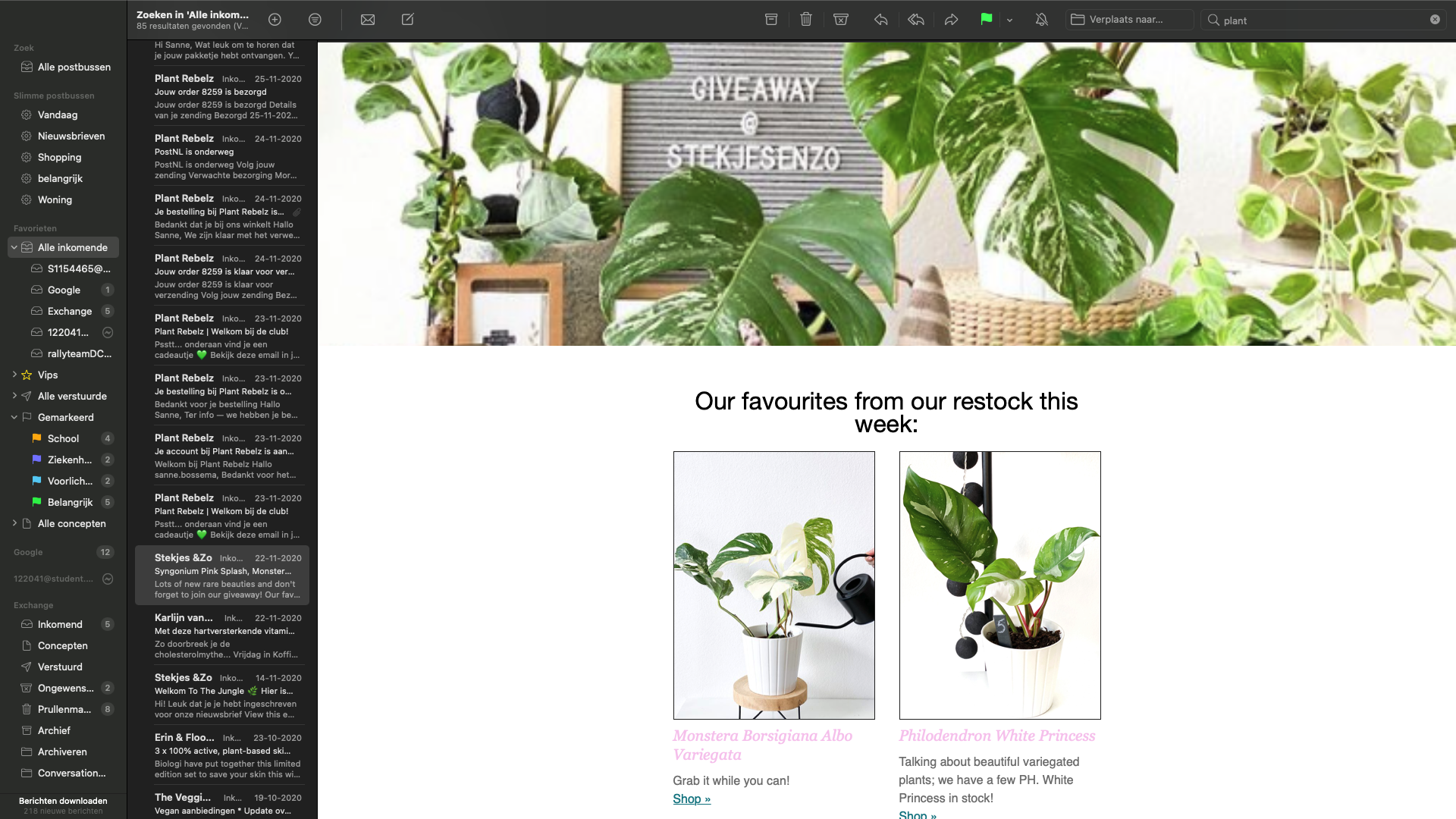 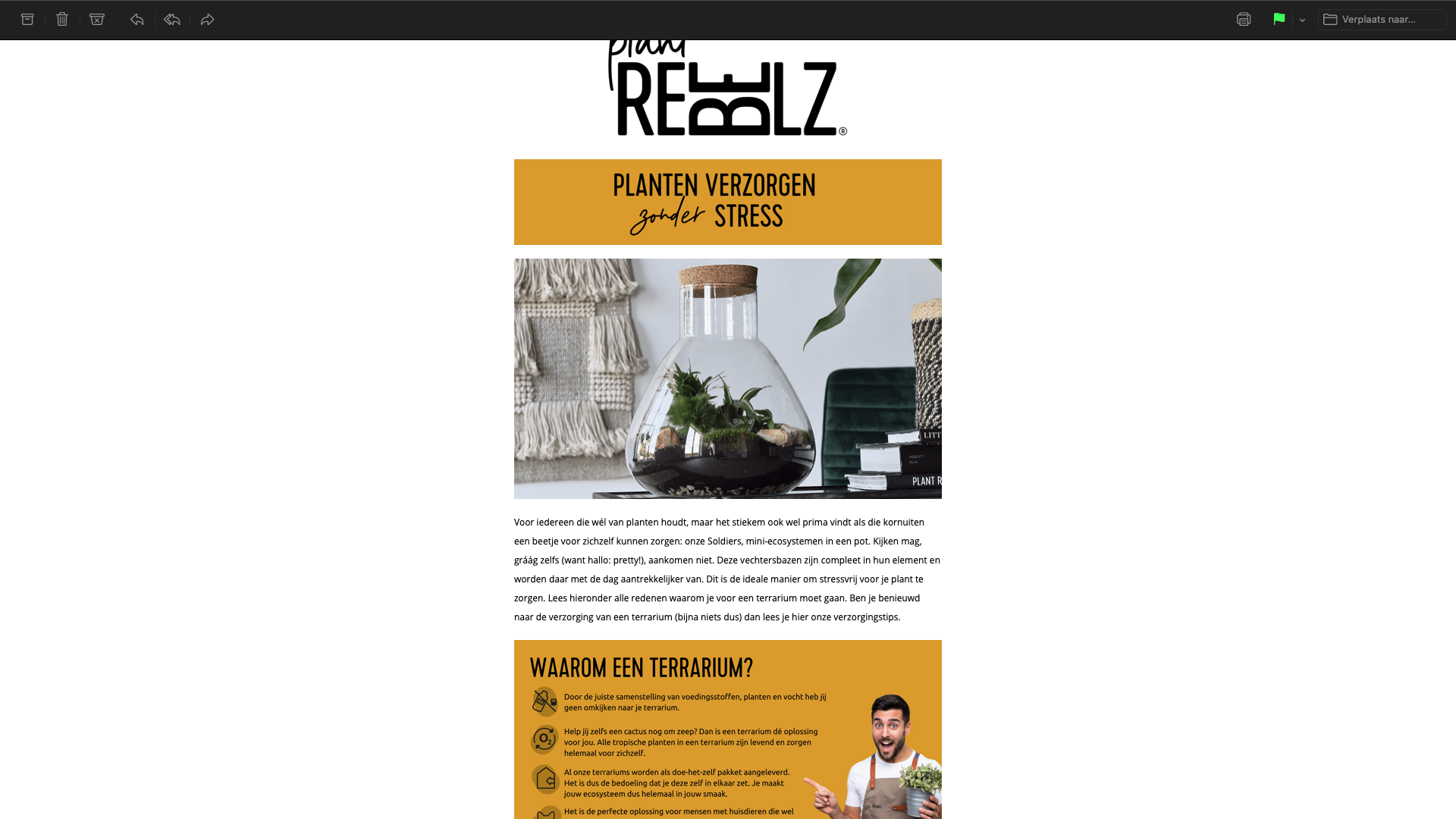 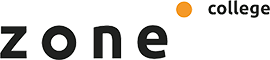 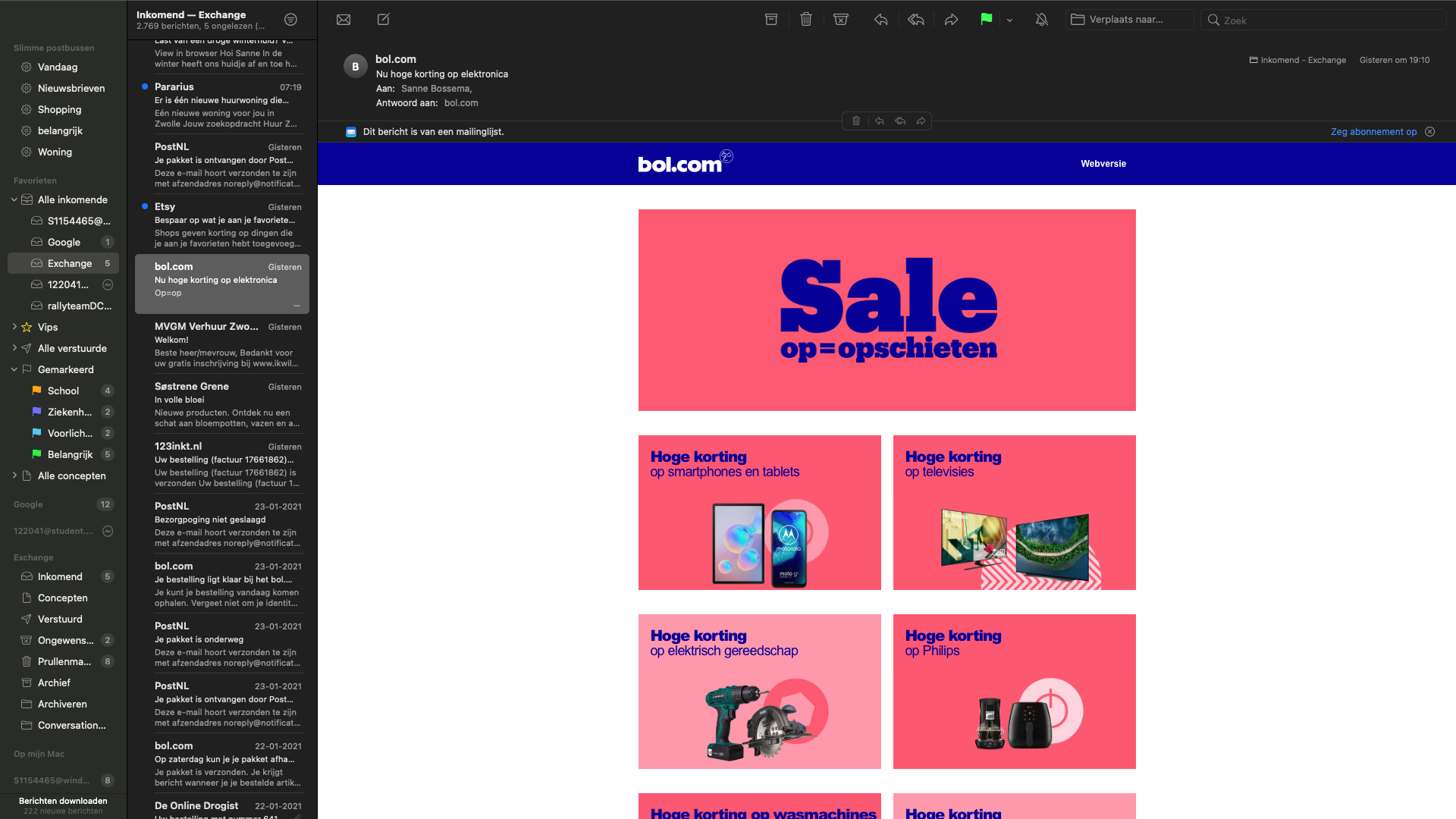 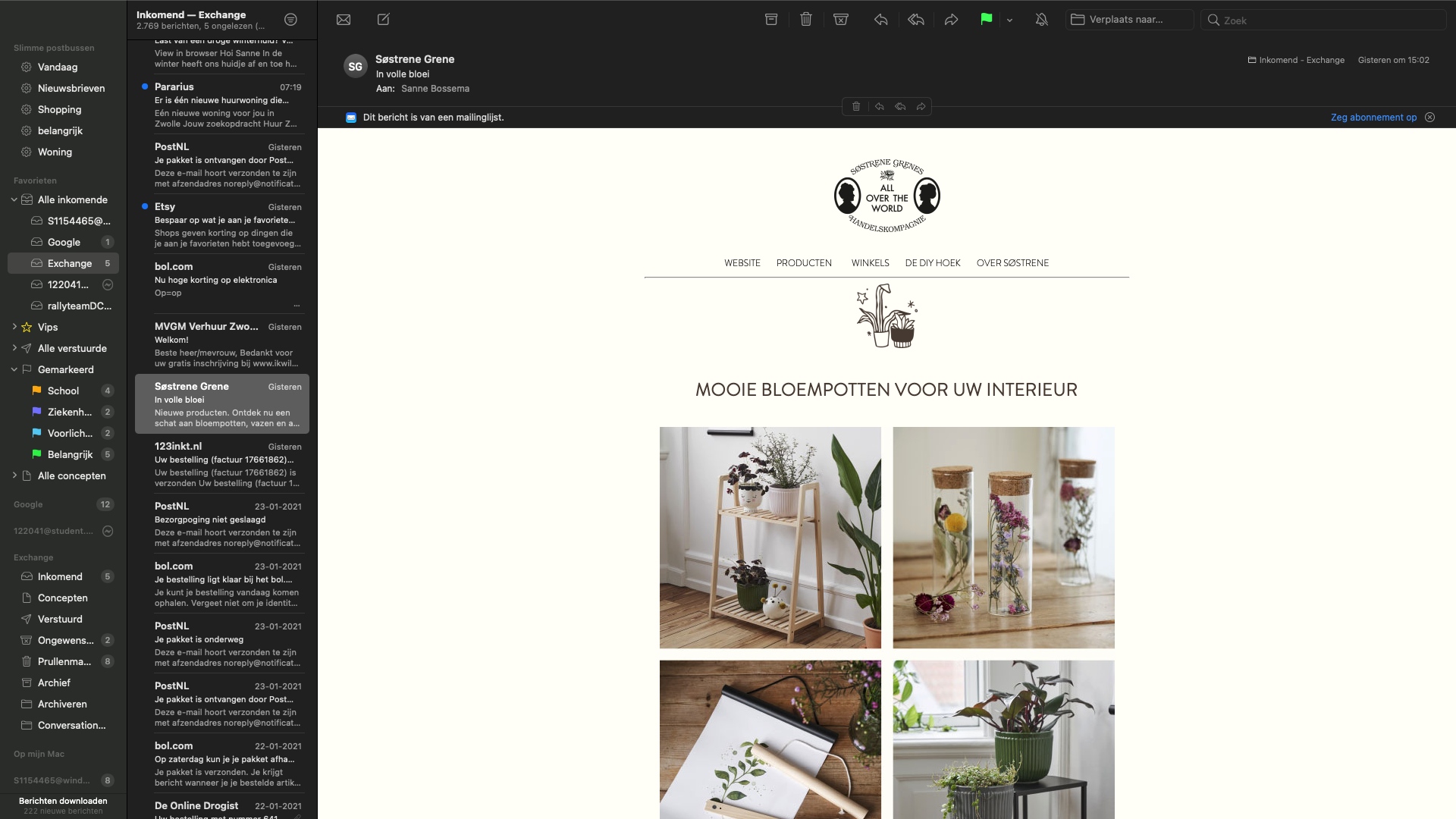 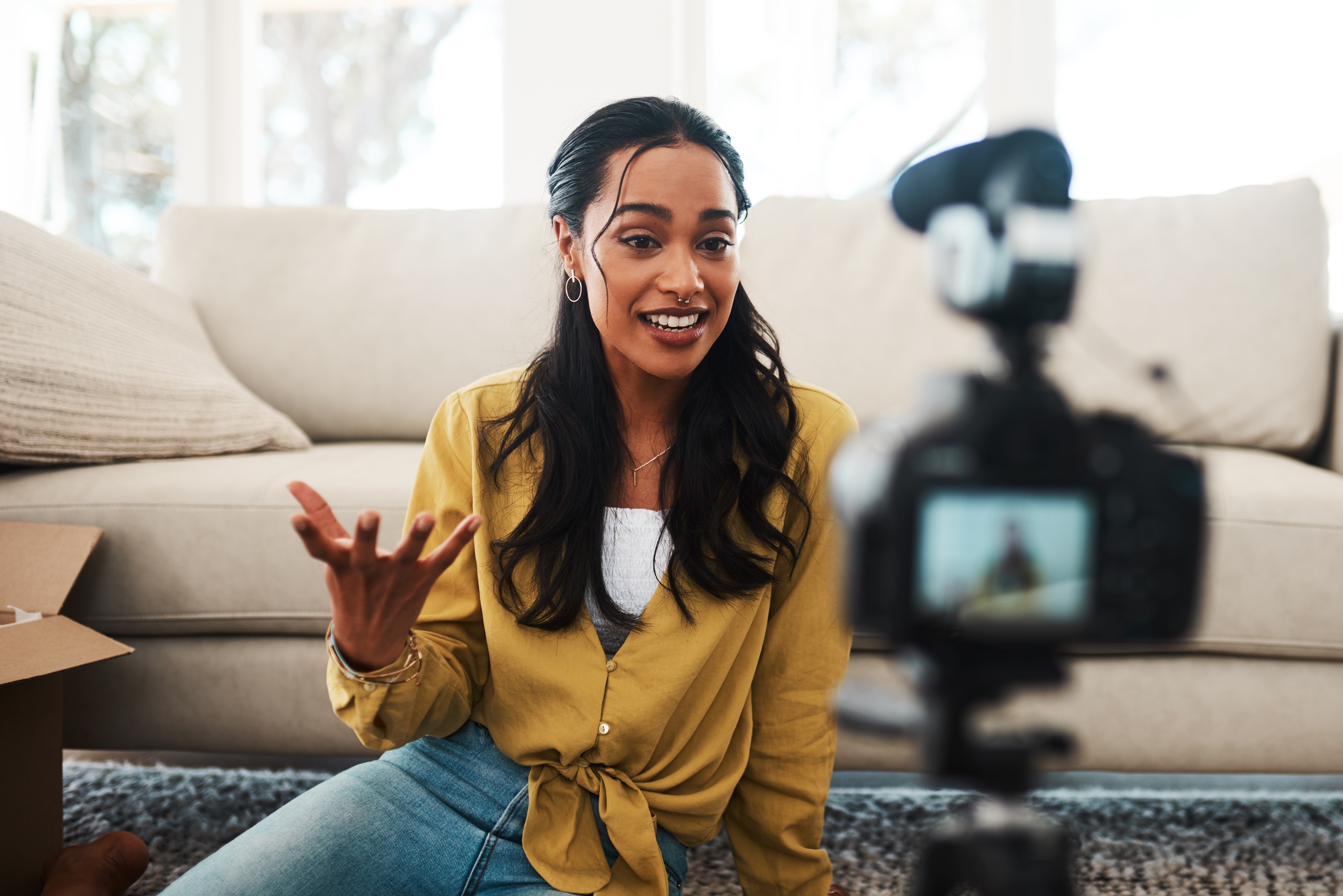 Online vs Offline marketing
Wat zijn de voor- en nadelen van beide
Online Marketing
Het maken van een goede effectieve mailing!
Mailing
AIDA formule
	Attention		 Aandacht
	Intrest 		 Interesse
	Desire 		 Verlangen
	Action 		 Actie
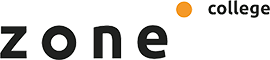 Het begin van een mail
Vragen vooraf?
Wie wil  je bereiken?
Wat wil je bereiken?
Goede call to action! De klant over te laten gaan op actie
Hoe bereik ik dit?
Maak de boodschap persoonlijk
Pakkende tekst & vormgeving
Tijdstip van versturen
Geen lange teksten/afbeeldingen
Maak het de klant makkelijk
Doe een actie of aanbod
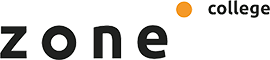 OpdrachtCommunicatie analyseren
Zoek minimaal 10 vormen van communicatie die bij jouw stage bedrijf worden toegepast.

Zoek een voorbeeld van een mailing of social media bericht (van jouw stagebedrijf) en schrijf op wat de plus en kluspunten zijn en waarom?
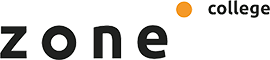 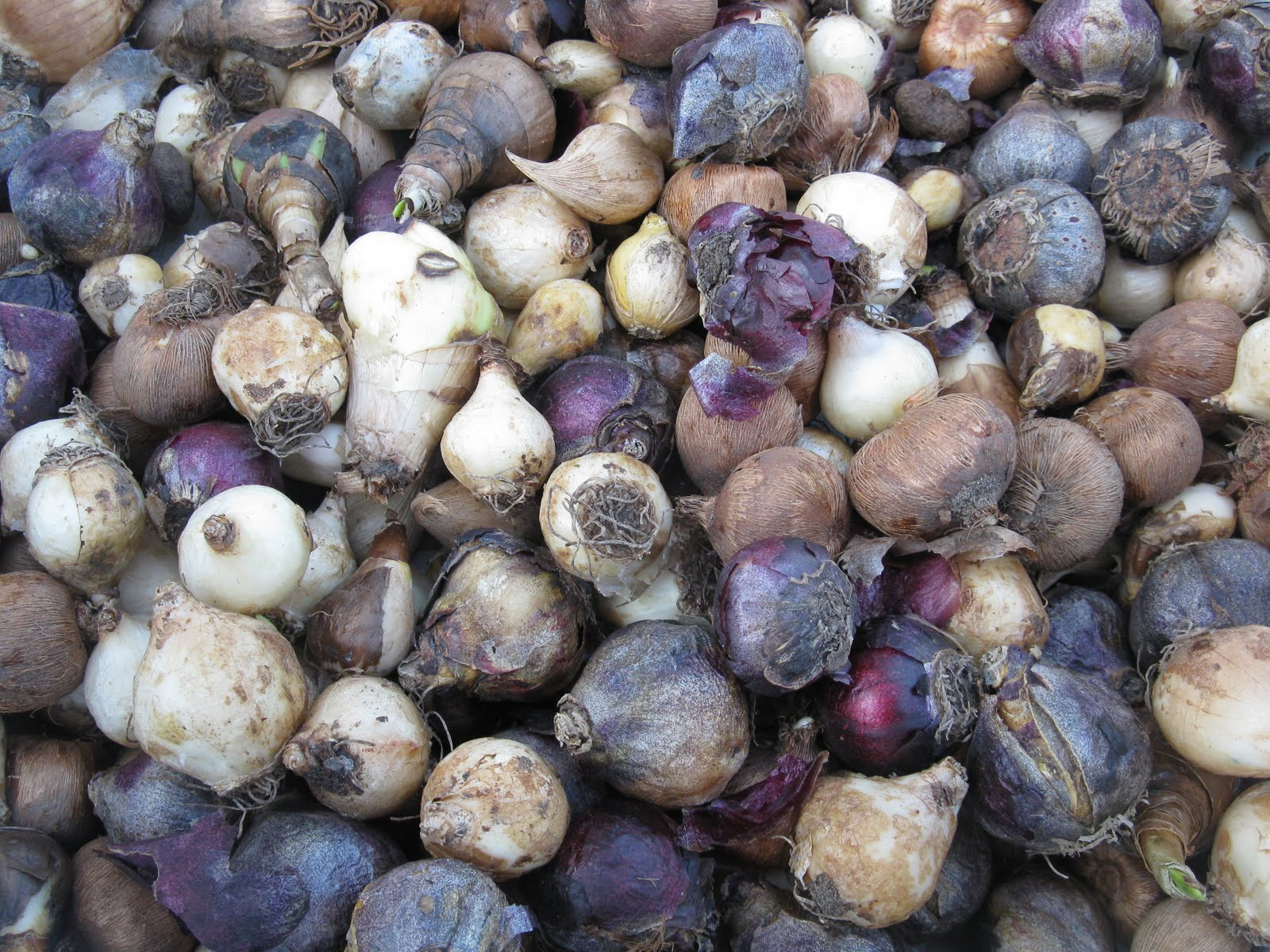 Integrale opdracht
Werk voor je activiteitenplan de promotie (marketing) uit;
Maak een blog/vlog/mailing/nieuwsbrief.

Hoe ga je klanten informeren? Laat een voorbeeld zien.